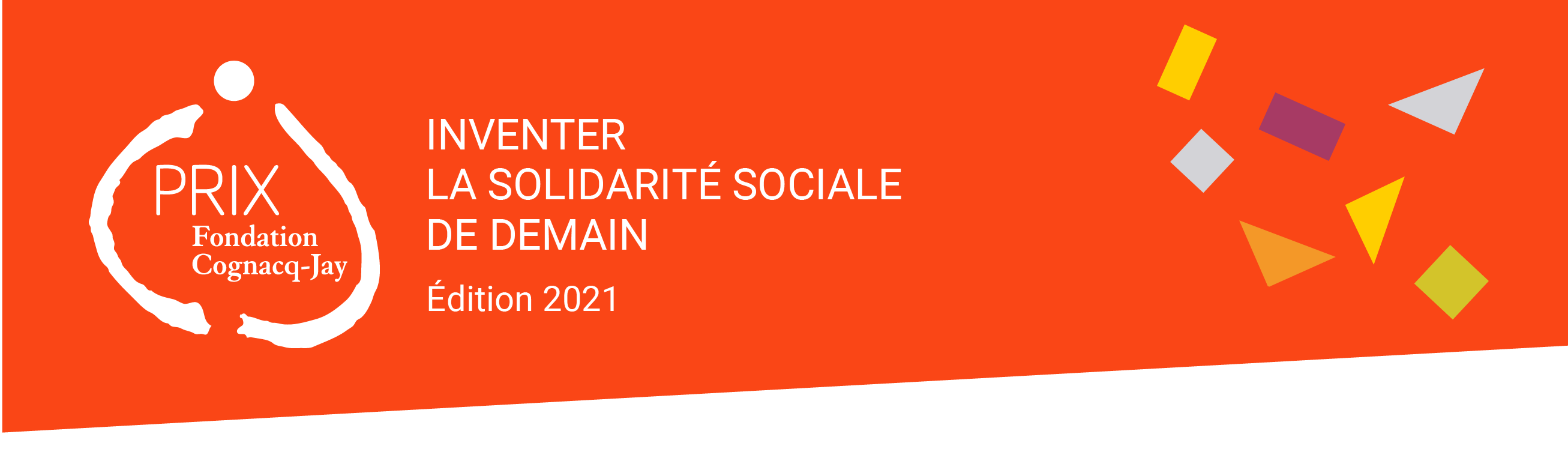 Prix Fondation Cognacq-Jay 2021Document de présentation de votre projet
1/ L’identité de votre projet…………………...p.22/ Le ou les porteurs du projet…………….…p.33.1/ Votre projet : le problème à résoudre.....p.63.2/ Votre projet : le public visé…………..….p.73.3/ Votre projet : la solution apportée……...p.8

3.4/ Votre projet : impact social recherché...p.94/ Focus sur l’innovation……………....…...…..p.10

5/ Focus sur la gouvernance et le rôle des bénéficiaires.....................................................p.11
6/ Réseau et partenariats……………………....p.127/ Votre projet dans 3 ans……………...…....…p.138/ Quel accompagnement ?……………...….....p.14
NB :  vous pouvez ajouter des pages au template du dossier mais il est fortement recommandé de rester synthétique.
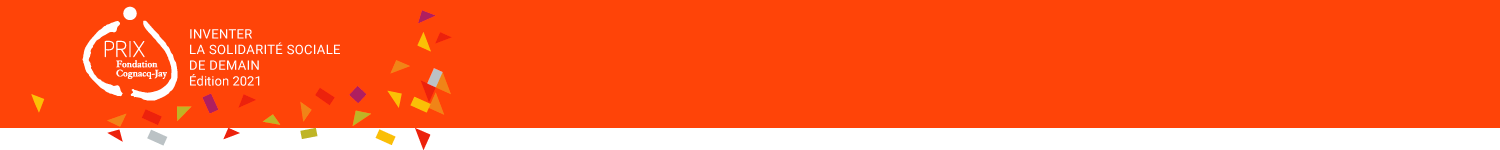 1/ L’identité de votre projet
• Nom du projet :
• Nom et statut juridique de votre structure porteuse, ainsi que sa date de création : 
Pour concourir dans la catégorie Accélération, votre projet doit être porté par une structure juridique déjà constituée. 
Si vous n’en n’avez pas encore et que vous concourez dans la catégorie Vision, indiquez sous quelle forme vous pensez développer votre structure (association, coopérative, entreprise sociale…).
Prix Fondation Cognacq-Jay 2021 - Document de présentation de votre projet
2
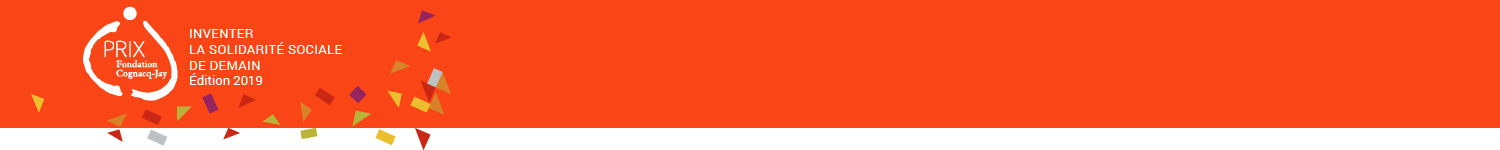 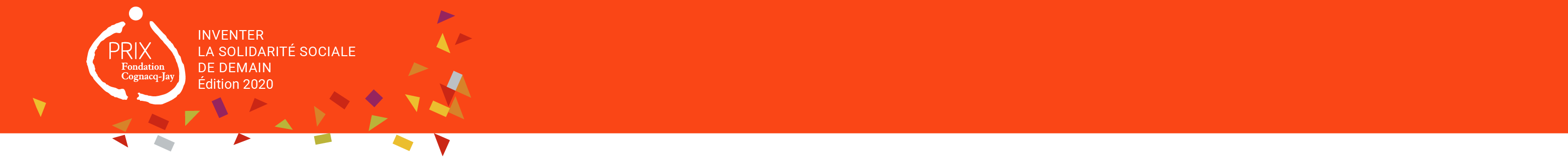 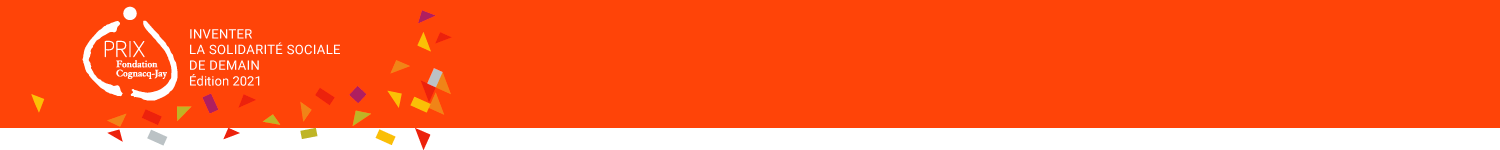 2/ Le ou les porteurs du projet
• Insérez ici les photos de vous et de votre équipe le cas échéant
Votre photo ici
Votre photo ici
Votre photo ici
Votre photo ici
• Renseigner pour chaque membre du projet :
Prénom Nom 
Âge
Département
Rôle(s) dans le projet 
Compétence(s) clé
Prix Fondation Cognacq-Jay 2021 - Document de présentation de votre projet
3
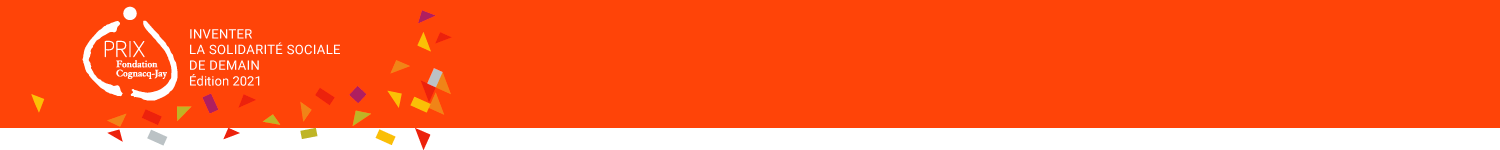 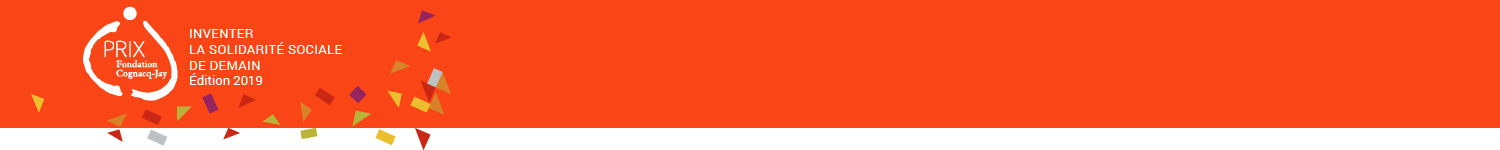 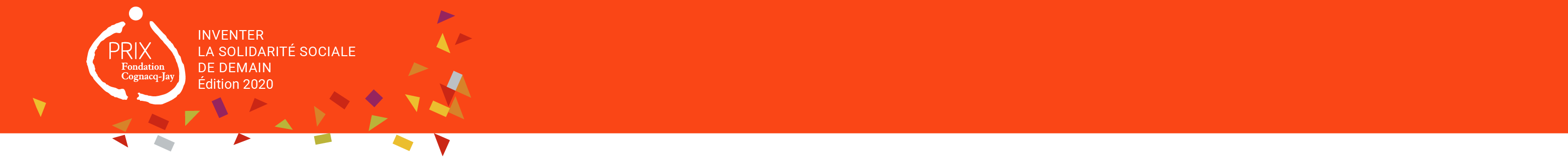 • Présentez votre parcours individuel et celui des membres de votre équipe le cas échéant. Parlez-nous de vos sources d’inspiration : des rencontres marquantes pour le projet ? Des événements-clé ?
Prix Fondation Cognacq-Jay 2021 - Document de présentation de votre projet
4
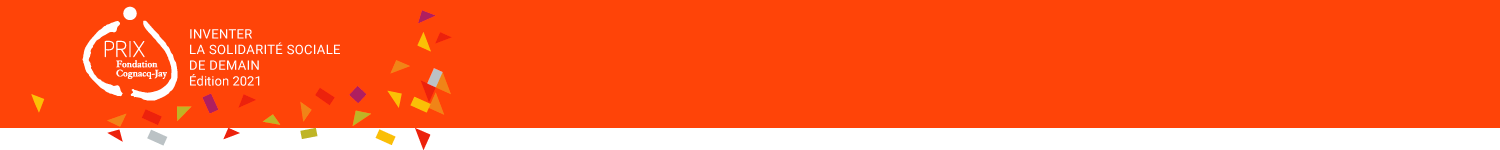 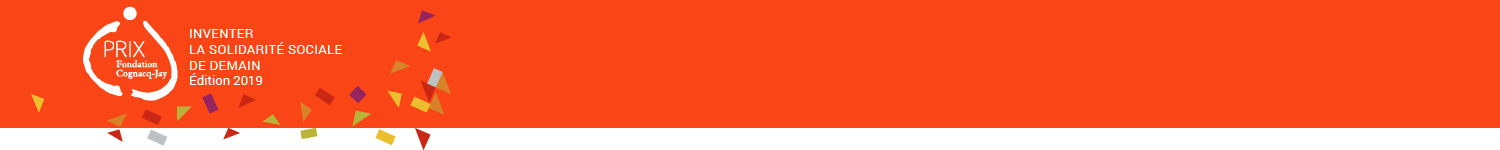 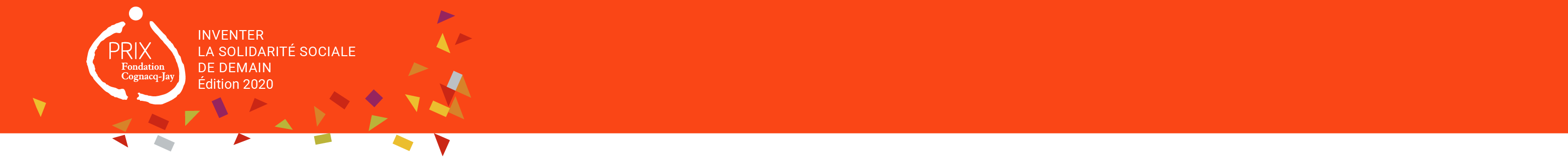 • Si vous n’avez pas encore d’équipe constituée, comment imaginez-vous votre équipe dans l’avenir ?
Prix Fondation Cognacq-Jay 2021 - Document de présentation de votre projet
5
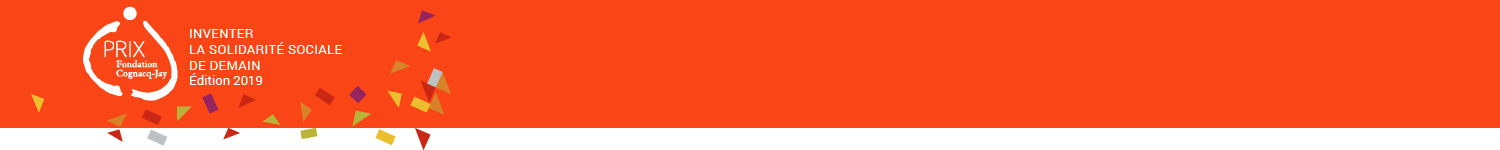 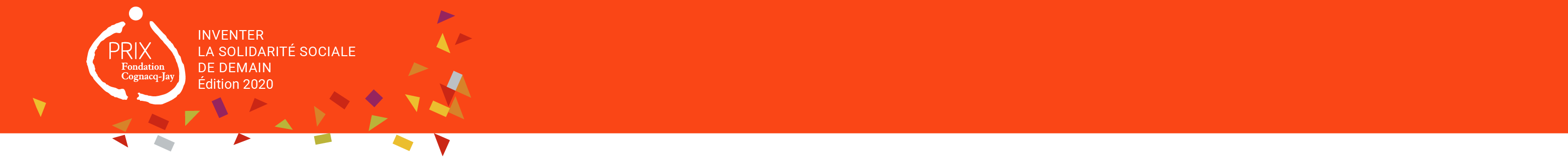 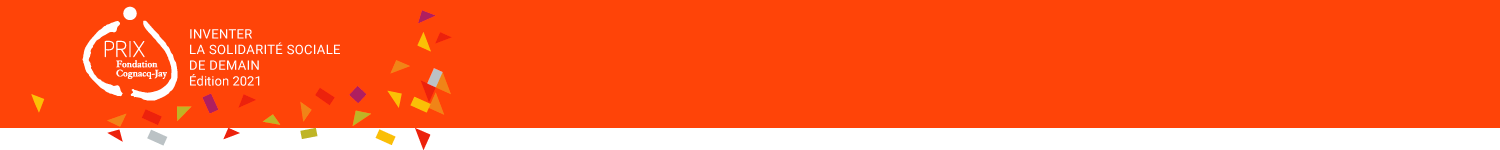 3.1/ Votre projet : le problème à résoudre
• Décrivez et quantifiez si possible, le ou les besoins collectifs auxquels votre projet répond (décrivez qualitativement et quantitativement la situation problématique à laquelle vous répondez, citez des rapports ou des sources objectives de mesure s’ils existent) :
NB. Vous pourrez dans les questions suivantes expliquer plus précisément le public visé, la solution apportée et le caractère innovant du projet.
Prix Fondation Cognacq-Jay 2021 - Document de présentation de votre projet
6
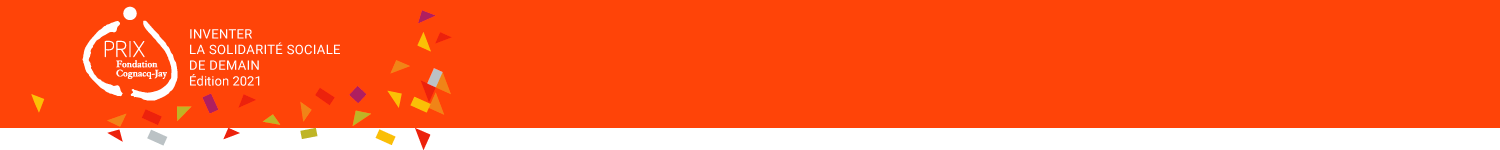 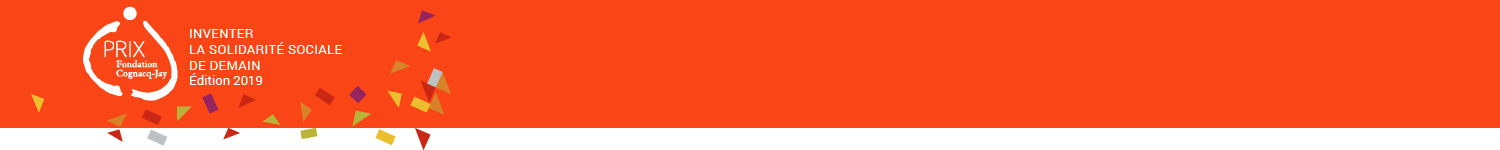 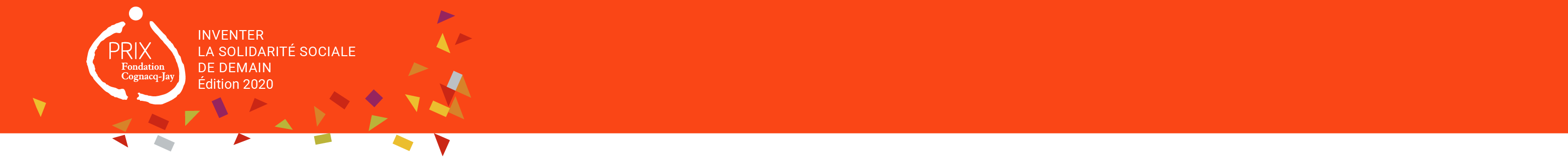 3.2/ Votre projet : le public visé
• Décrivez le(s) public(s) visé(s) par votre projet (qualitativement et si possible quantitativement) :
Prix Fondation Cognacq-Jay 2021 - Document de présentation de votre projet
7
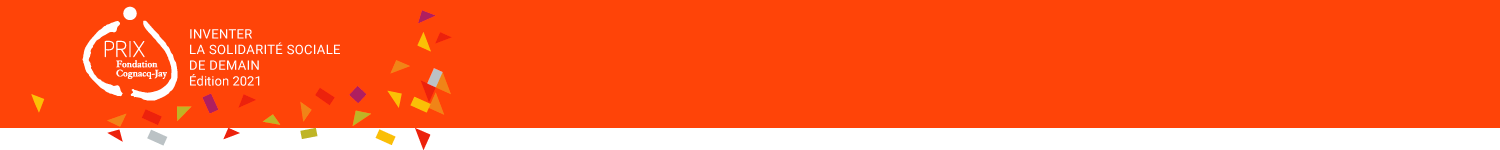 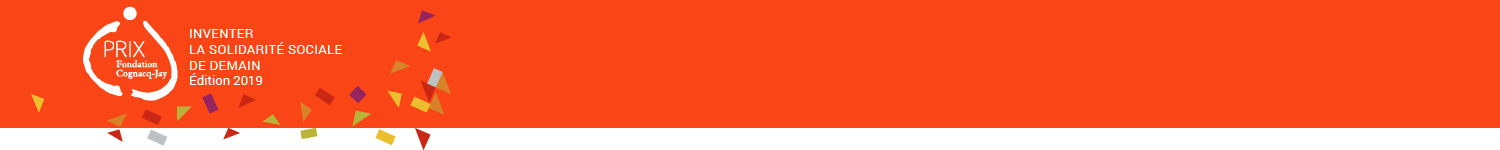 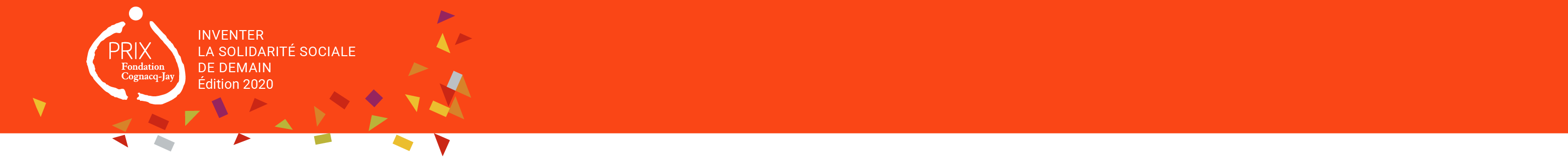 3.3/ Votre projet : la solution apportée
• Décrivez précisément votre solution et son mode de fonctionnement :
Prix Fondation Cognacq-Jay 2021 - Document de présentation de votre projet
8
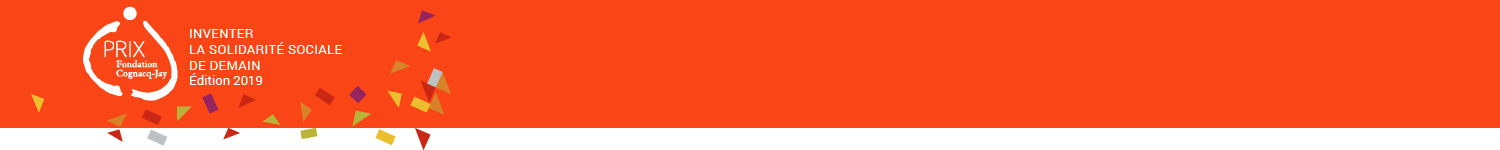 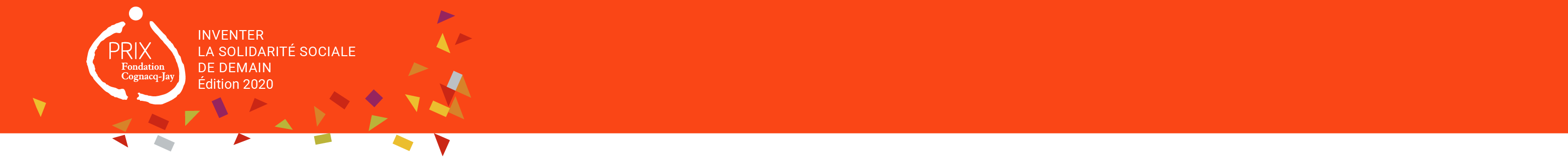 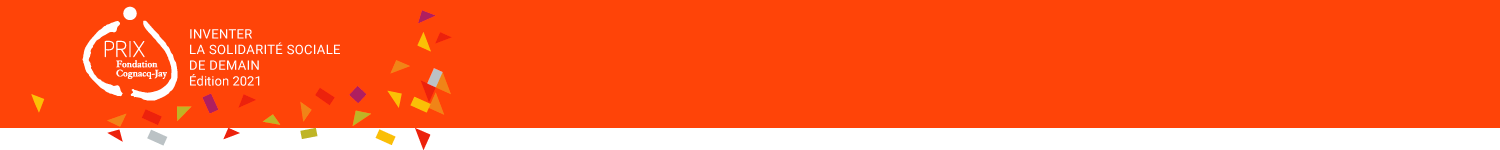 3.4/ Impact social recherché
• Décrivez l’impact social de votre projet ou vos ambitions par rapports à celui-ci. Si possible donnez des évaluations quantitatives des résultats déjà obtenus :
Prix Fondation Cognacq-Jay 2021 - Document de présentation de votre projet
9
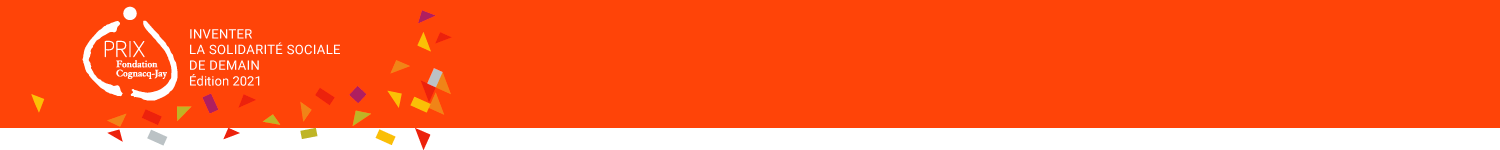 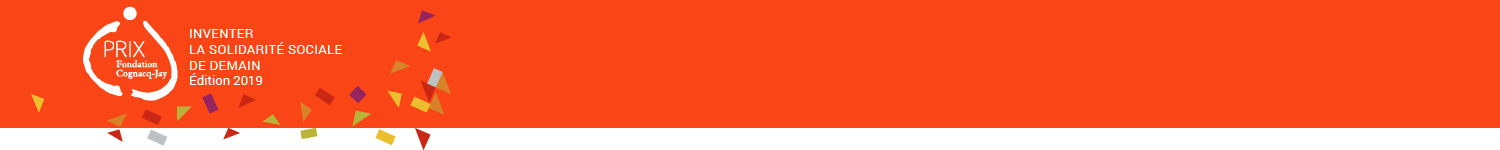 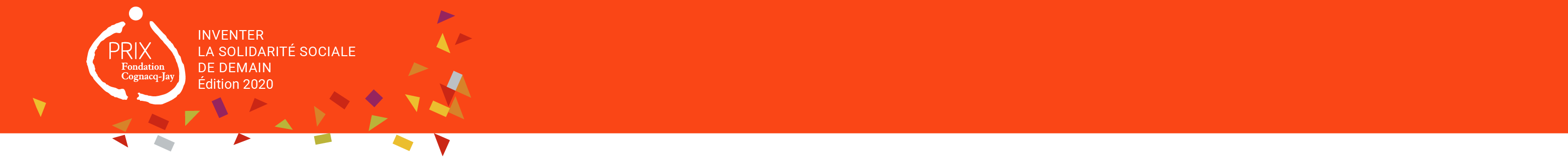 4/ Focus sur l’innovation
• En quoi votre solution est-elle innovante ? Est-ce innovant sur ce territoire spécifique ? Est-ce innovant dans la manière de faire, dans les parties prenantes du projet, dans la gouvernance, dans les technologies utilisées…?
Prix Fondation Cognacq-Jay 2021 - Document de présentation de votre projet
10
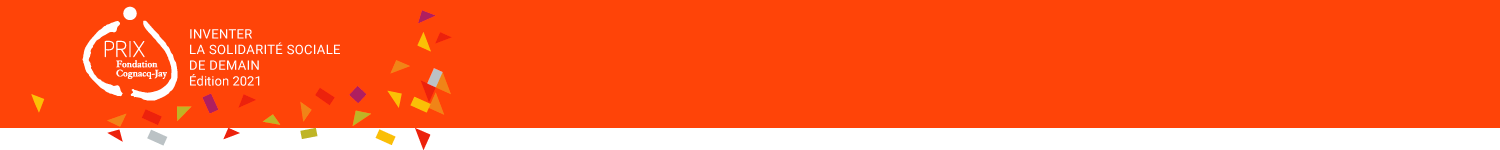 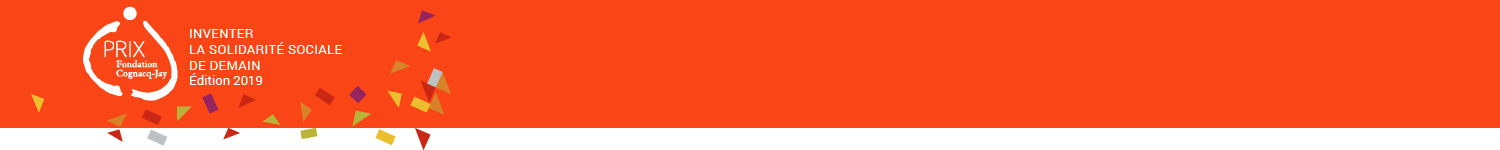 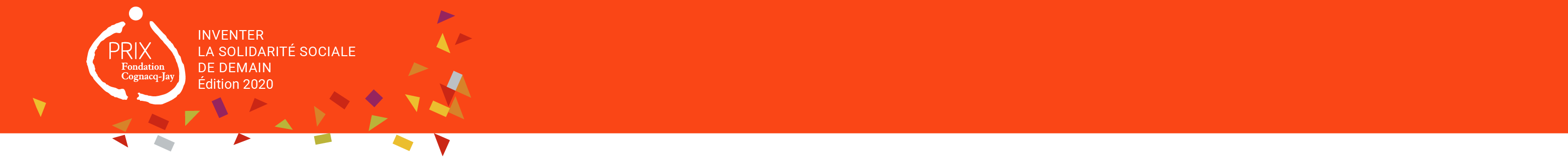 5/ Focus sur la gouvernance et le rôle des bénéficiaires
• Comment se caractérise la gouvernance au sein de votre structure le cas échéant (choix du statut juridique, organe de décision, participation de salariés, échelle de rémunération) ?
• Pour être éligible au Prix Fondation Cognacq-Jay, votre solution doit être inclusive : elle doit être co-construite avec les personnes auxquelles elle s’adresse, elle doit les inclure dans son fonctionnement et ses évolutions. Racontez-nous :
Prix Fondation Cognacq-Jay 2021 - Document de présentation de votre projet
11
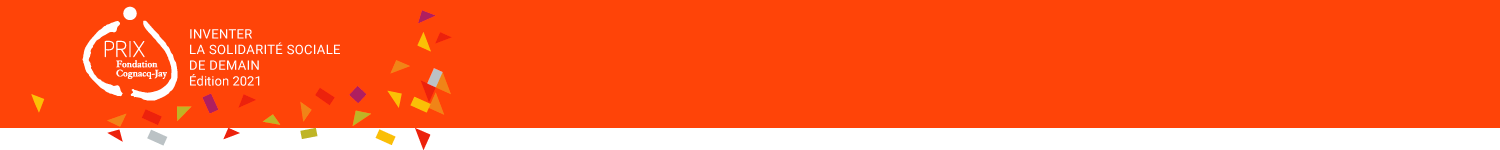 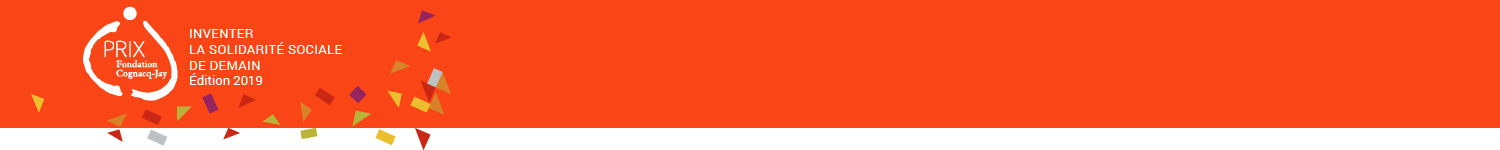 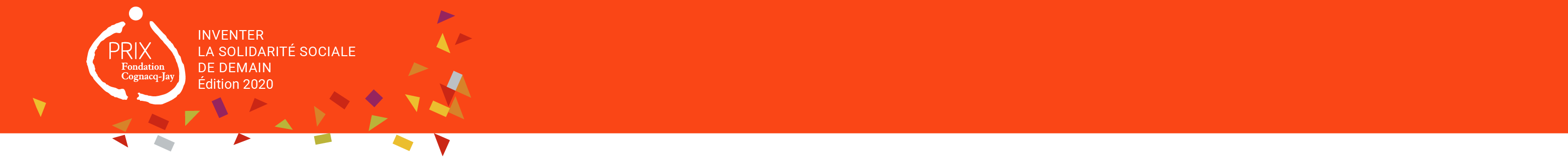 6/ Réseau et partenariats
•  Pour être viable et concourir à l’intérêt général, votre projet doit se situer en complémentarité avec ce qui est déjà proposé sur le territoire dans le domaine et pour le public visé. Quelle est la situation dans vos territoires et domaines d’action ? Avec quelles structures envisagez-vous des partenariats ou avez-vous déjà mis en place ?
Prix Fondation Cognacq-Jay 2021 - Document de présentation de votre projet
12
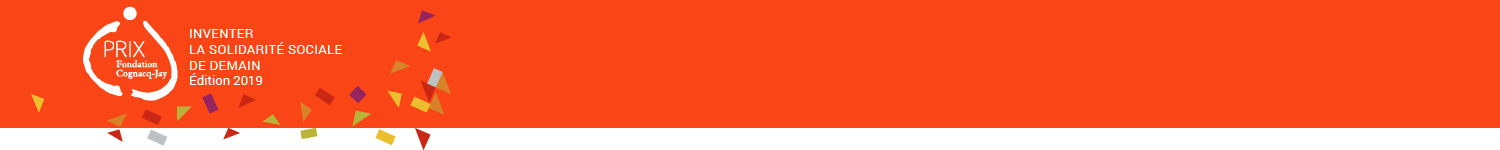 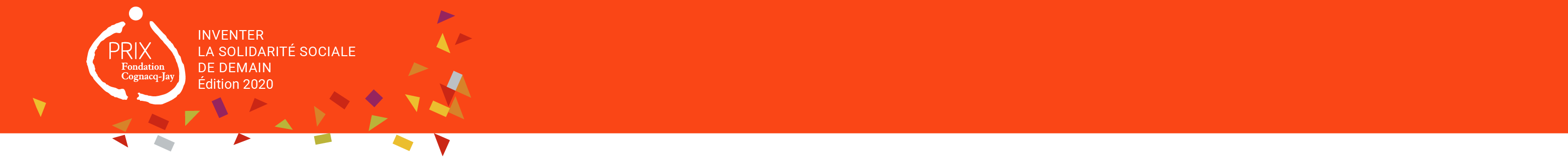 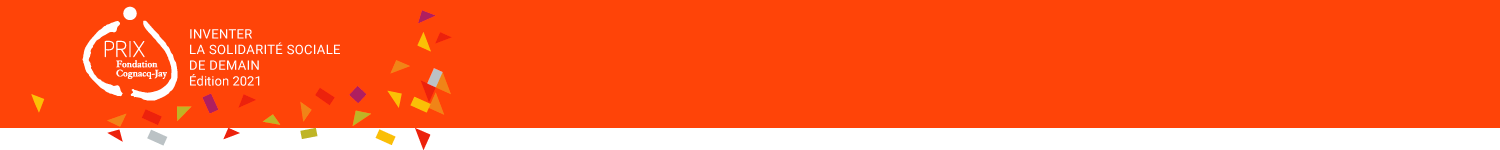 7/ Votre projet d’ici 3 ans
• Où en est votre projet ? Quelles sont les prochaines étapes ?
Prix Fondation Cognacq-Jay 2021 - Document de présentation de votre projet
13
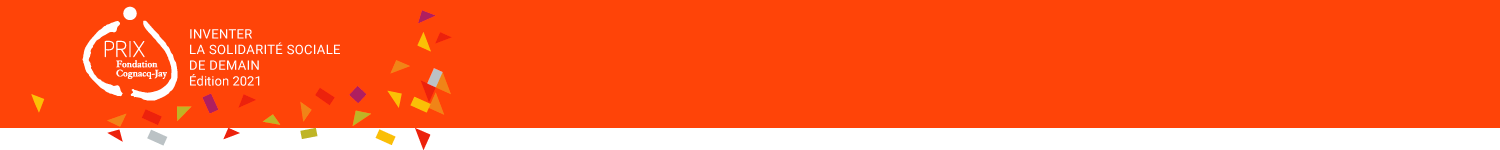 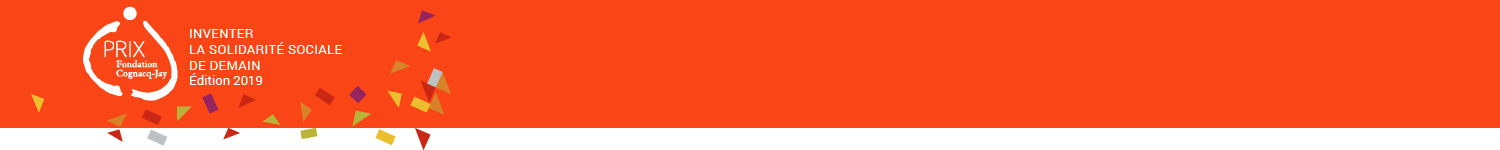 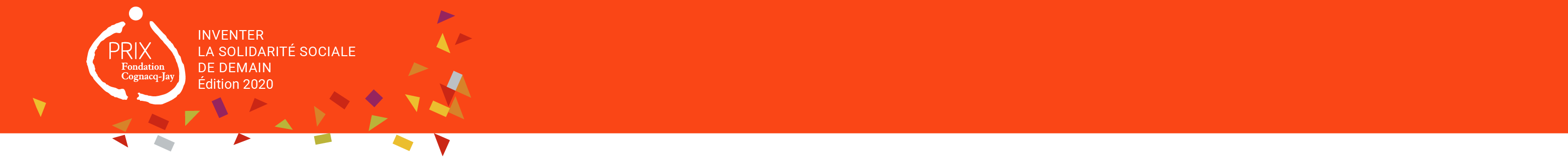 8/ Quel accompagnement ?
Les lauréats du Prix Fondation Cognacq-Jay remportent 6 mois d’accompagnement expert par un incubateur. D’après-vous, quels seraient les besoins d’accompagnement prioritaires pour votre projet ?  (Décrivez vos besoins, par exemple : Prototypage ; Mesure d’impact ; Changement d’échelle ; Business Model ; Communication ; Organisation ; Administratif ; Ressources humaines…)
Prix Fondation Cognacq-Jay 2021 - Document de présentation de votre projet
14
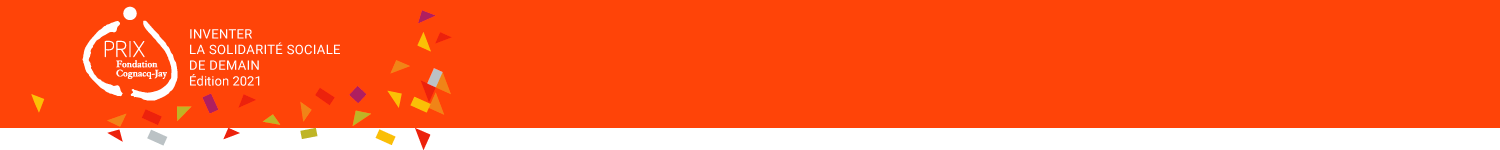 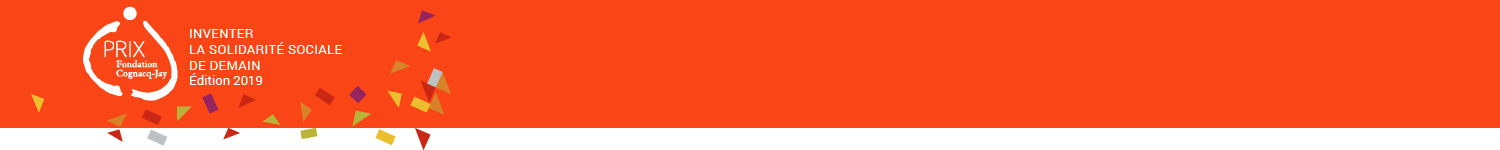 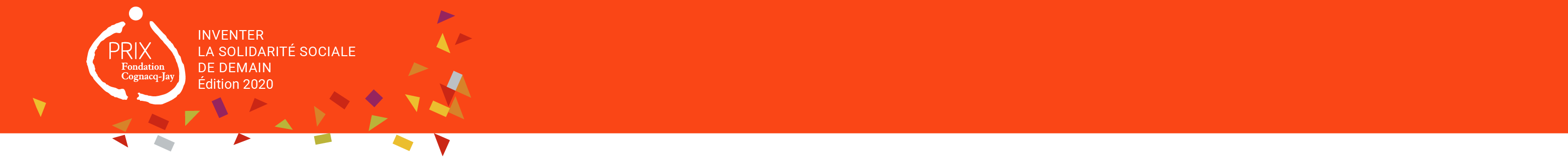 Financement et pérennité du projet
Veuillez remplir le second document du dossier de candidature :
Données budgétaires
Prix Fondation Cognacq-Jay 2021 - Document de présentation de votre projet
15